PRODAJA I DISTRIBUCIJA
Nastavna 
cjelina 3
Udžbenik: MARKETING 4
Autori: Maja Martinović, Olivera Jurković Majić, Ana Babić, Ana Kuštrak, Martina Čaić
Prezentaciju pripremila: Sanja Arambašić
TEME CJELINE 3
Copyright © MATE d.o.o., Zagreb, 2014.
3.1. RAZLIKA IZMEĐU PRODAJE I DISTRIBUCIJE
Copyright © MATE d.o.o., Zagreb, 2014.
3.1. RAZLIKA IZMEĐU PRODAJE I DISTRIBUCIJE
Dostava proizvoda/usluge kupcu (vrijednosti) →pažljivo odabran distribucijski kanal

Proizvodi moraju biti dostupni i raspoloživi

Donesene odluke 
dalekosežne, 
dugotrajne 
teško se mijenjaju
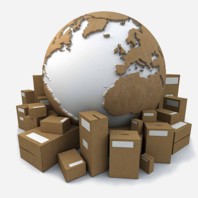 Copyright © MATE d.o.o., Zagreb, 2014.
3.1. RAZLIKA IZMEĐU PRODAJE I DISTRIBUCIJE
DISTRIBUCIJA ≠ PRODAJA
Copyright © MATE d.o.o., Zagreb, 2014.
3.2. FAZE PRODAJNOG PROCESA
Prodajni proces sastoji se od nekoliko faza
Copyright © MATE d.o.o., Zagreb, 2014.
3.3. IZBOR KANALA DISTRIBUCIJE I POSREDNIKA
Distribucijski kanal = marketinški kanal

Distribucijski kanal čini niz međusobno ovisnih organizacija koje su uključene u proces izrade proizvoda ili usluga dostupnih za daljnju uporabu ili potrošnju. 

Broj uključenih posrednika određuje razinu distribucijskog kanala
Copyright © MATE d.o.o., Zagreb, 2014.
3.3. IZBOR KANALA DISTRIBUCIJE I POSREDNIKA
Potrošački distribucijski kanal
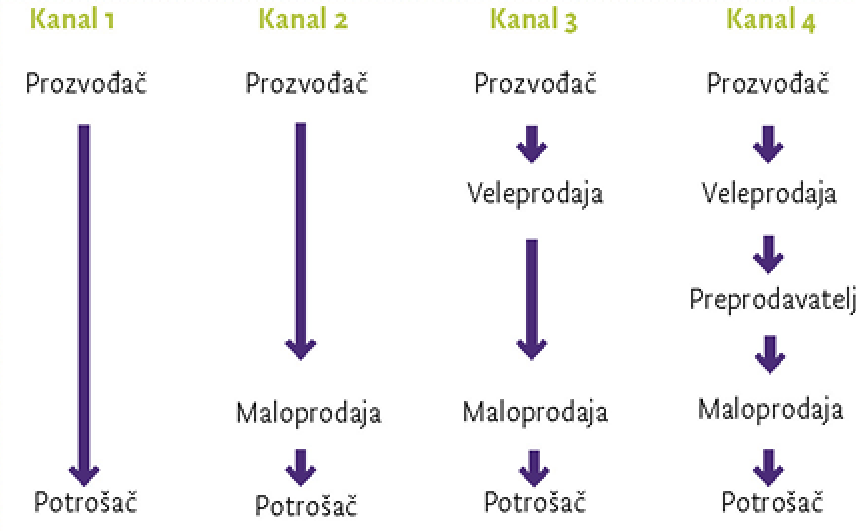 Copyright © MATE d.o.o., Zagreb, 2014.
3.3. IZBOR KANALA DISTRIBUCIJE I POSREDNIKA
Poslovni distribucijski kanal
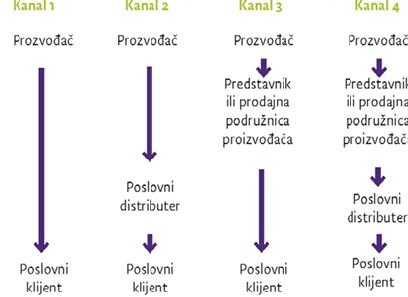 Copyright © MATE d.o.o., Zagreb, 2014.
3.3. IZBOR KANALA DISTRIBUCIJE I POSREDNIKA
Vrste distribucijskih kanala:
izravni 
bez posrednika
neizravni 
sadrže jednog ili više posrednika

Uloga posrednika:
dodavanje vrijednosti proizvodu
zaključivanje transakcija
pronalaženje potencijalnih kupaca i sl.
Copyright © MATE d.o.o., Zagreb, 2014.
3.3. IZBOR KANALA DISTRIBUCIJE I POSREDNIKA
Posrednici se koriste kada su djelotvorniji i učinkovitiji - smanjuju broj transakcija
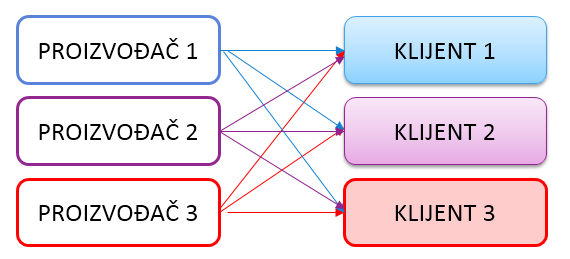 BEZ 
POSREDNIKA
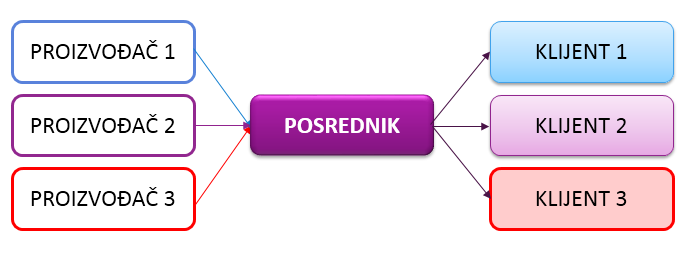 S POSREDNIKOM
Copyright © MATE d.o.o., Zagreb, 2014.
3.3. IZBOR KANALA DISTRIBUCIJE I POSREDNIKA
Odabir posrednika – 3. odluke:

Odabir vrste posrednika

Odabir broja posrednika – razina kanala

Određivanje odgovornosti posrednika
Copyright © MATE d.o.o., Zagreb, 2014.
3.3. IZBOR KANALA DISTRIBUCIJE I POSREDNIKA
VRSTE POSREDNIKA
Copyright © MATE d.o.o., Zagreb, 2014.
3.3. IZBOR KANALA DISTRIBUCIJE I POSREDNIKA
BROJ POSREDNIKA
INTENZIVNA DISTRIBUCIJA
Snabdijevanje što većeg broja prodavaonica proizvodom
Slatkiši, žvake i sl.
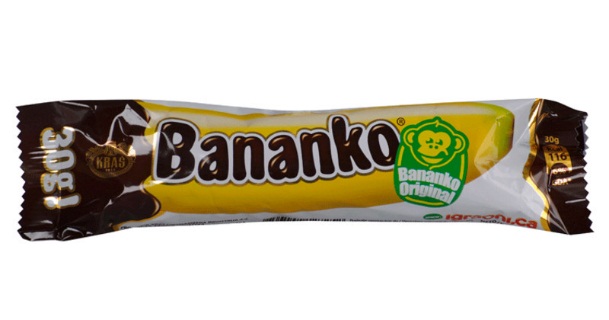 EKSKLUZIVNA DISTRIBUCIJA
Davanje ekskluzivnog prava ograničenom broju zastupnika na distribuciju proizvoda na određenom teritoriju 
Npr. automobili i sl.
SELEKTIVNA DISTRIBUCIJA
Korištenje više od jednog, ali ne svih posrednika koji su voljni držati proizvode neke tvrtke
Npr. kućanski aparati
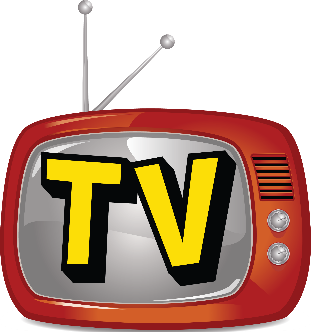 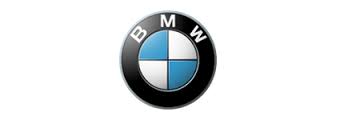 Copyright © MATE d.o.o., Zagreb, 2014.
3.3. IZBOR KANALA DISTRIBUCIJE I POSREDNIKA
Primjer usluge  - obrazovanje
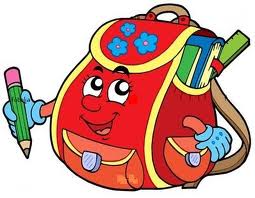 INTENZIVNA DISTRIBUCIJA
Osnovne škole
Nalaze se po naseljima / kvartovima
Svima dostupne bez velikoga napora
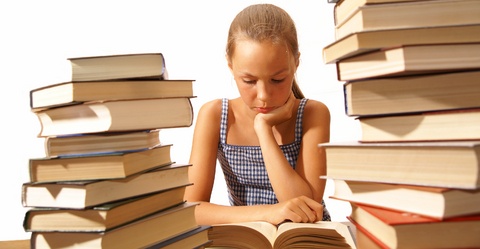 SELEKTIVNA  DISTRIBUCIJA
Srednje  škole
Nalaze se u gradovima / svih zanimanja nema u svim gradovima
Potrebno je uložiti određeni napor
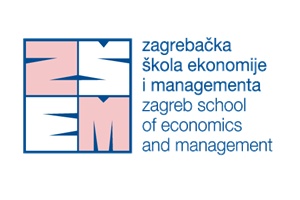 EKSKLUZIVNA DISTRIBUCIJA   
Visoke  škole
Nalaze se u većim gradovima / sveučilišnim centrima
Potrebno je uložiti određeni značajan napor
Copyright © MATE d.o.o., Zagreb, 2014.
3.4. VERTIKALNI MARKETING
Konvencionalni marketinški kanali
prije postojali
sudionici su bili nepovezani
česti sukobi i loši rezultati
Izgradnja vertikalnih 
marketinških kanala
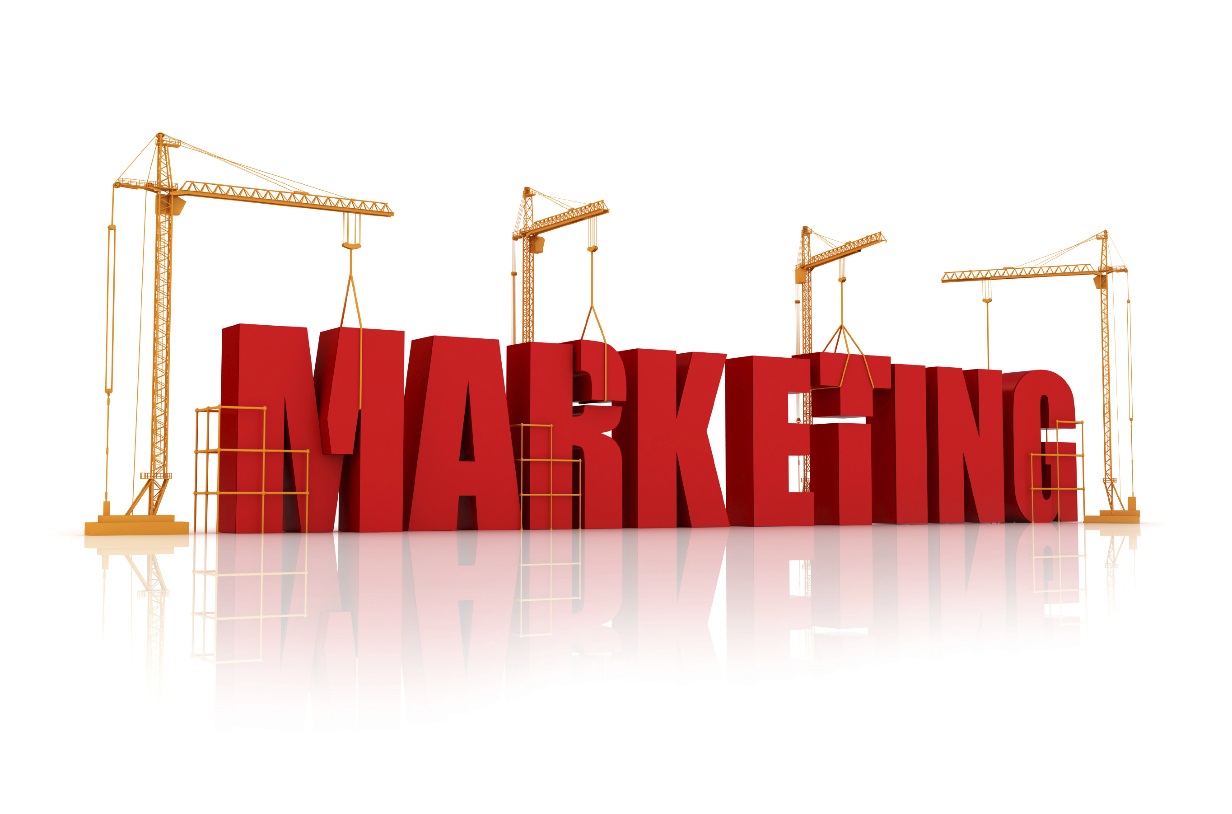 Copyright © MATE d.o.o., Zagreb, 2014.
3.4. VERTIKALNI MARKETING
Vertikalni marketinški sustav (VKS) 
sastoji se od dobavljača, proizvođača, trgovaca u veleprodaji i maloprodaji
djeluju kao jedinstven sustav
može se kupiti neka od tvrtki u sustavu → integracija
integracija prema natrag
integracija prema naprijed
Copyright © MATE d.o.o., Zagreb, 2014.
3.4. VERTIKALNI MARKETING
Copyright © MATE d.o.o., Zagreb, 2014.
3.5. POSLOVNA LOGISTIKA
Logistika 
Sastoji se od planiranja, provedbe i kontrole fizičkog protoka materijala, gotovih proizvoda i s njima povezanih informacija od ishodišne točke do točke potrošnje kako bi se zadovoljili zahtjevi klijenata i time ostvario profit
Dovođenje pravog proizvoda  do pravog klijenta na pravom mjestu  i u pravo vrijeme.
Copyright © MATE d.o.o., Zagreb, 2014.
3.5. POSLOVNA LOGISTIKA
Logistika je usredotočena na klijenta – LANAC NABAVE
Copyright © MATE d.o.o., Zagreb, 2014.
3.5. POSLOVNA LOGISTIKA
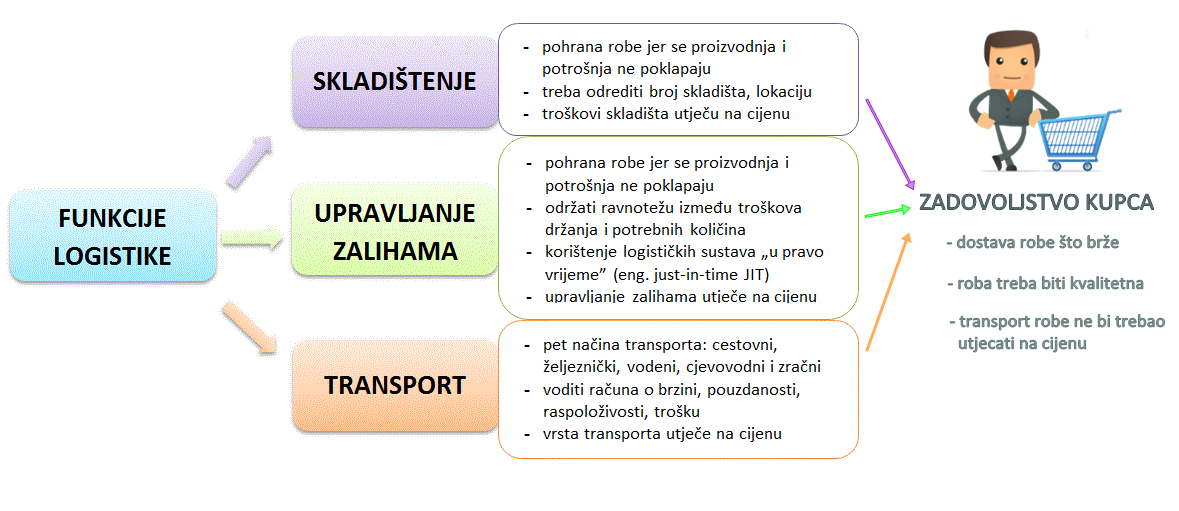 Copyright © MATE d.o.o., Zagreb, 2014.
3.6. SUVREMENI DISTRIBUCIJSKI KANALI
Poslovanje u digitalnom dobu  uklanjanje posrednika iz distribucijskog kanala korištenjem interneta i drugih izravnih kanala

Elektronička trgovina (e-trgovina) 
proces prodaje i kupnje koji podržavaju različita elektronička sredstva
Copyright © MATE d.o.o., Zagreb, 2014.
3.6. SUVREMENI DISTRIBUCIJSKI KANALI
Prednosti e-trgovine
za kupce
praktičnost
jednostavnost i privatnost
za prodavatelje
izgradnja odnosa s klijentima
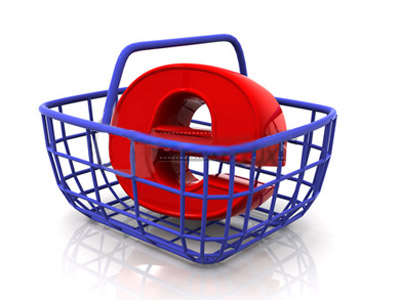 Copyright © MATE d.o.o., Zagreb, 2014.
3.6. SUVREMENI DISTRIBUCIJSKI KANALI
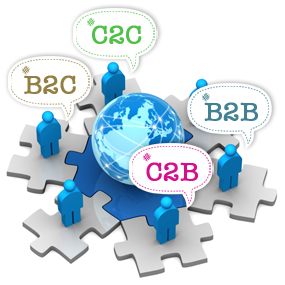 Copyright © MATE d.o.o., Zagreb, 2014.